The Contracting Process
MCICOM Contracting
[DATE]
Overview
General Info
Acquisition Process Overview
Requirement Identification
Procurement Requests
Solicitation Role
Post-Award Role
Final Words
Overview
General Info
Acquisition Process Overview
Requirement Identification
Procurement Requests
Solicitation Role
Post-Award Role
Final Words
Who We Are
Operational Chain of Command
Flow of Contracting Authority
Installations and Logistics
Installations and Logistics (Contracts) LB
Installations and Logistics (Facilities) LF / MCICOM
MCICOM Contracts
MCIEAST
MCIPAC
MCIWEST
MCINCR
[Speaker Notes: Report to COMMCICOM
Contracting authority from DC, I&L
Oversight authority for all MCICOM  contracting offices (RCOs) 
Execute contracts for I&L, MCICOM, P&R, and PP&O over $250k]
Working with Us
We are on your team – same ultimate goal
Do not engage contractors
Risks:
Organizational conflicts of interest
Unauthorized commitments
Competition requirements
Direct awards and associated risks
Start early
Ensures you get what you need when you need it
[Speaker Notes: OCOI
FAR 9.5
If vendor is involved in writing PWS, can be barred from proposing on work
Direct awards
We lose a lot of power/control and give it to SBA
Once a requirement is in the 8(a) program, it is there for good
Sole source limited to $4M, otherwise competitive
Even if “sole source” proposed, SBA can require we compete
Even if “sole source” proposed, SBA can tell us we need to consider a different vendor to be more equitable]
Lead Times
Annual MCICOMBul with actual dates
General guidelines:





Services require a longer lead time due to additional regulatory requirements. Acquisitions greater than $25M require additional review periods for higher level reviews.
Regulations and Policies
Federal Acquisition Regulation (FAR)
DoD FAR Supplement (DFARS)
Navy Marine Corps Acquisition Regulation Supplement (NMCARS)
Memos, Instructions, Etc.
DoD
Navy
Marine Corps
[Speaker Notes: Just to show all the policies and regulations we need to comply with
All of these constrain what we can do and how fast]
FAR
Official PDF: 1917 pages
53 parts, each with specific topic
General topics (e.g., definitions, admin matters)
Competition and acquisition planning
Contracting methods and contract types
Socioeconomic programs
General contracting requirements (e.g., data rights, financing)
Special categories of contracting (e.g., services)
Contract management
Clauses and provisions
Forms
[Speaker Notes: Brief FAR overview

Supplemented/implemented by:
the DFARS for all of DoD
the NMCARS for all of Navy
These policies can be more restrictive.

HOWEVER, there are non-acquisition regulations/policies that may affect an acquisition: You are responsible for providing this information.]
Questions?
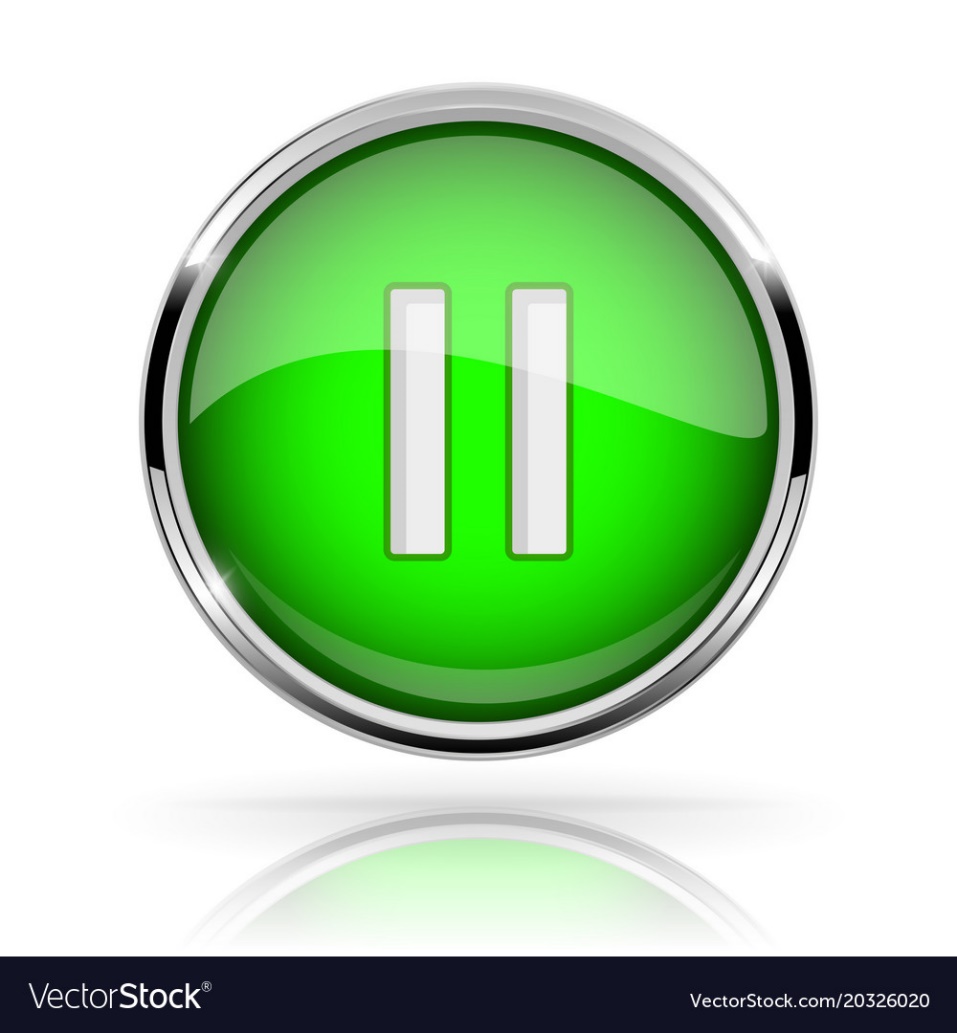 Overview
General Info
Acquisition Process Overview
Requirement Identification
Procurement Requests
Solicitation Role
Post-Award Role
Final Words
GENERAL ACQUISITION PROCESS
Pre-Award – Principal: Contracting Office
Customer
START:
Identifies Requirement; Conducts Market Research; Develops Procurement Request (PR) Package
Finalize PR Documents
Source Selection
Contracting Officer’s Representative Appointment
Contracting Office
Develops Acquisition Strategy & Solicitation Package
Award
Receives Proposals
Issues Solicitation
END:
To Contract Administration
Legal & Contracting Reviews
Legal & Contracting Reviews
Other Approvals
Small Business Approval
SRRB*
ITPRAS†
Contractors
Submit Proposals
*Services Requirements Review Board
†Information Technology Procurement Request/Review and Approval System
[Speaker Notes: Preponderance of effort is with the contracting office]
GENERAL ACQUISITION PROCESS
Post-Award – Principal: COR
Contracting Officer’s Representative (COR)
Continuously Monitors Contractor Performance IAW QASP. Inspects/Accepts Deliverables/Services.
Annually Documents in CPARS
Is Invoice Proper & Actionable?
Reviews Invoice for Accuracy
Executes modifications(E.g., Options).Addresses performance issues.
Resolves Issues
Contracting Office
START:
Contract Awarded
Contractor
Performs Contract. Submits Deliverables.
Submits Invoice for Payment
Corrects Invoice
END: Receives Payment
Defense Finance and Accounting Service (DFAS)
Is Invoice Proper & Actionable?
[Speaker Notes: Preponderance of work is with COR

Executes modifications – Stress that only KO can execute the mods; COR input is necessary.]
Questions?
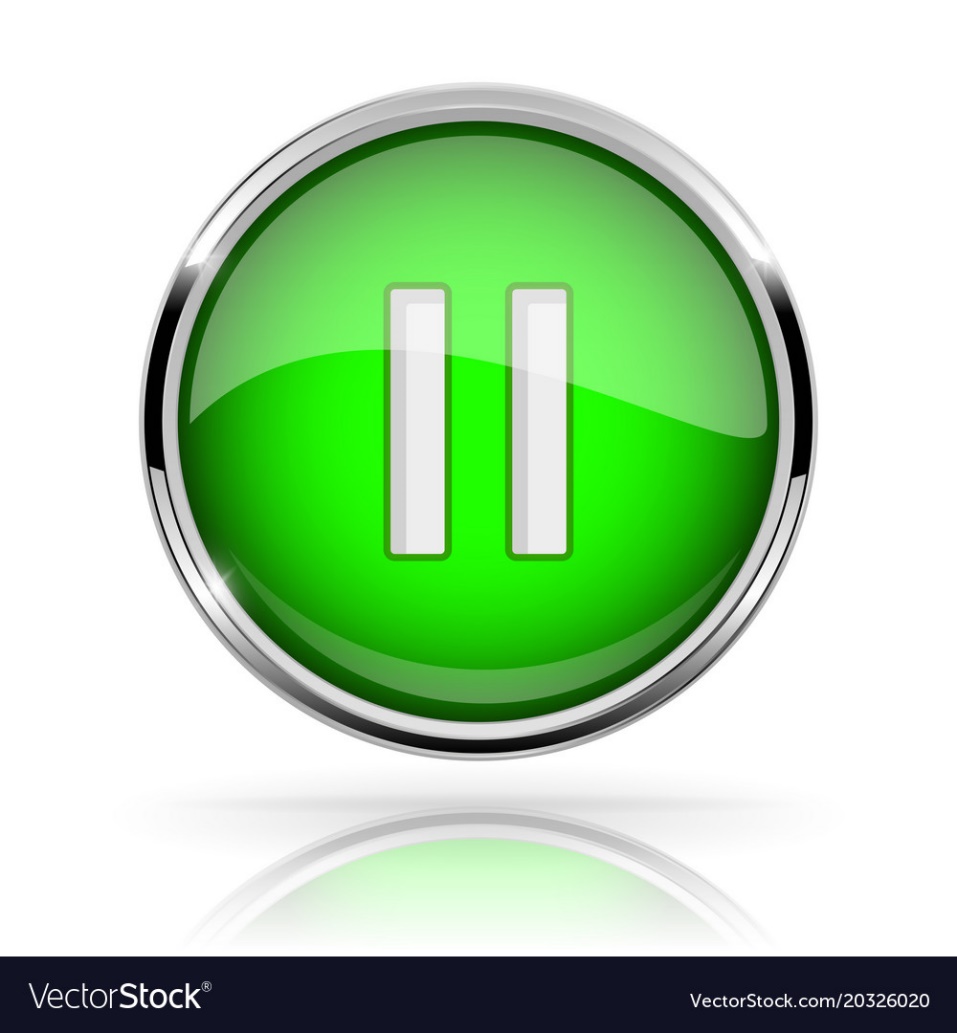 Overview
General Info
Acquisition Process Overview
Requirement Identification
Procurement Requests
Solicitation Role
Post-Award Role
Final Words
Requirements Document
Clearly describes:
Functions to be performed
Performance required, OR
Essential physical characteristics
Contains the Government’s minimum requirements
Must not be written in a way to limit competition (cannot be unduly restrictive)
Requirements Document
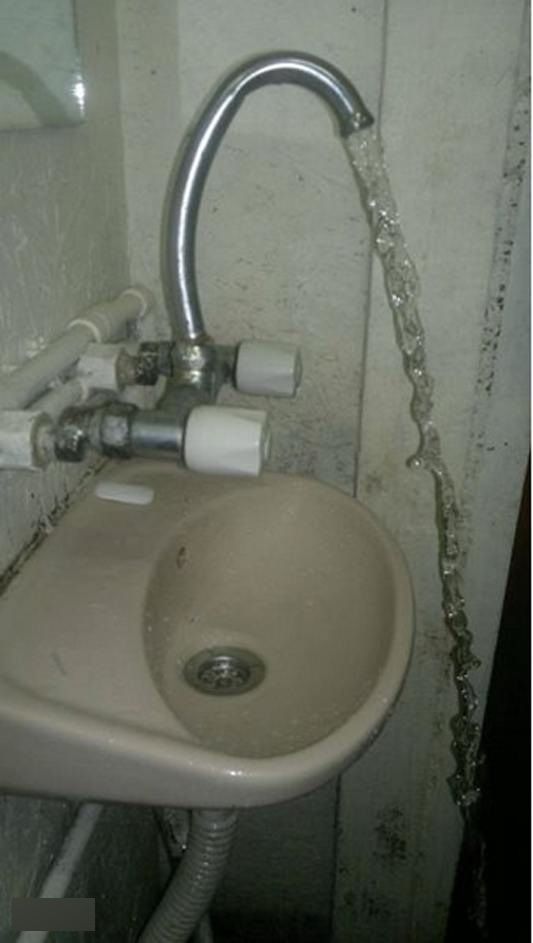 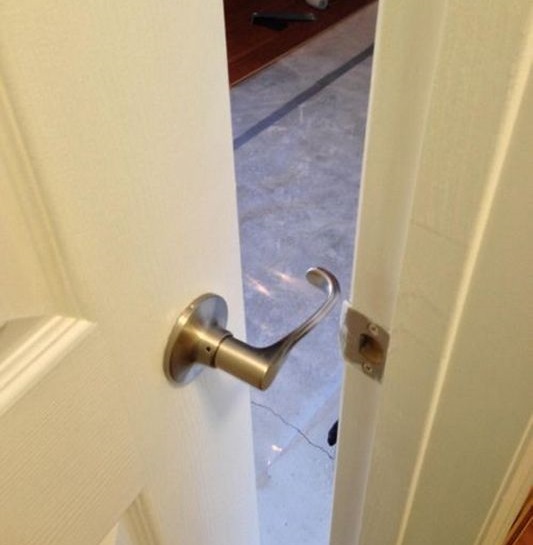 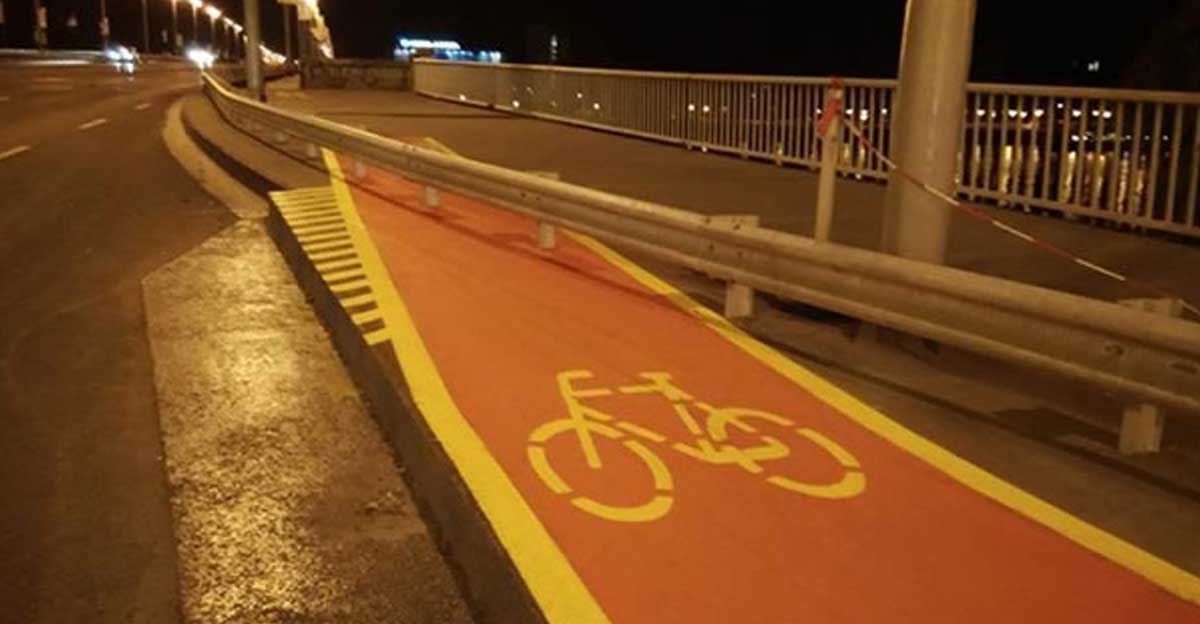 Supplies
Specifications
Define the item’s salient characteristics
Form: Essential physical characteristics
Fit: Ability to interface with another item
Function: Actions to be performed
Specifications
BAD EXAMPLE
GOOD EXAMPLE
Sony Bravia television model KDL55EX640
Television must be at least 55”, LED, and wall mountable. Must have at least 3 HDMI rear inputs, 1 complete RCA input, and support ATSC, NTSC-M and NTSC 3.58 video systems.
Limits competition to a single item
Allows for multiple products that meet our requirements for size, placement, inputs, function
Specifications
Limits competition to a single item and clearly copied from a vendor website
Allows for multiple products that meet our requirements for size, weight, etc.
BAD EXAMPLE
GOOD EXAMPLE
Space saving dual monitor mount with the StarTech ARMDUAL Articulating Dual Monitor Arm. Made from high quality steel and plastic, it supports up to 24” LED or LCD display with up to 18 lbs. weight. The tilt and height adjustment features give a comfortable viewing angle. With base plate and pole mounting, it gives a sturdy support for the monitors. Supporting 75mm x 75mm & 100mm x 100mm VESA mount, it is compatible with LCD and LED of different makes. The cable management clips help to keep the desk clutter free.
Adjustable dual monitor stand for desk: Must be able to hold two LED/LCD monitors with each up to 24”, have 100mm x 100mm VESA mount, support a weight capacity of up to 20lbs and adjustable for tilt and height up to 36”.
Services
Required documentation:
Performance Work Statement (PWS)
What we need
Performance Requirements Summary (PRS)
How the contractor’s success is measured
Quality Assurance Surveillance Plan (QASP)
How we will track contractor’s progress
All three are prepared together
[Speaker Notes: A lot of overlap in these three docs]
Before you begin…
Map out your requirement
What is the problem (or gap) the contract is solving?
What tasks must the contractor perform to meet that high level objective?
How well must the work be performed to successfully support mission requirements?
Be clear, objective, realistic, and reflective of government’s needs
Performance Work Statement
Describes the required results in clear, specific, and objective terms with measurable outcomes
Difficult to hold contractor accountable when requirement is vague
Typical PWS Format
Introduction & Background
Organization mission
Purpose of requirement
General information about the requirement
Typical PWS Format
General Requirements
Non-personal services
Security requirements
Performance locations
Work hours
Travel requirements
Government furnished property/information
Performance Requirements
Tasks written with a focus on the desired outcome (performance-based statements)
[Speaker Notes: KO will ensure most recent eCMRA language is inserted into PWS in the appropriate section]
Typical PWS Format
Performance Requirements Summary
Topic discussed next…
Deliverables
List all deliverables and acceptable formats
Provide due dates
No later than 31 January 20XX
No later than 30 days after contract award
The fifth business day of every month
Performance-Based Statements
We tell the contractor WHAT we want, not HOW to do it
Cannot hold contractor accountable if we tell them HOW and our method fails
Instead, we provide desired end state and shift the HOW to the contractor
Let’s look at a few performance-based statement examples…
Performance-Based Statements
Performance-Based Statements
Performance-Based Statements
Performance-Based Statements
Performance-Based Statements
Performance-Based Statements
Performance Requirements Summary (PRS)
Tells the contractor our expectations
Outlines the task, service or requirement being measured
Maps back to a PWS section
Identifies:
Performance indicator or quality standard
Acceptable quality levels
Surveillance method
Incentives
Sample PRS
Sample PRS
Target level of performance required (cost, quality and timeliness)

Reflect actual mission needs

Tangible, measurable, meaningful
Address what, who, how, and when
Avoid 100% compliance
Intended to motivate contractor
Can be financial or non-financial
Can aggregate as shown here (rather than one for each performance standard)
Past performance always included
[Speaker Notes: Financial incentives ONLY if government can support (i.e., has the funds)
	Requires CLIN structure
Non-financial: increased/decreased reporting, increased/decreased status meetings]
Quality Assurance Surveillance Plan (QASP)
Documents the method COR will use to monitor contractor performance
Narrative document that includes the PRS with additional components
Additional Components
PRS Components
QASP Contents
Purpose 
Roles and Responsibilities 
Performance Requirements and Assessments 
Objective, Standard, AQL, Assessment Methodology 
Assessment Rating Structure Outline 
Performance Reporting to Leadership and Frequency 
Metrics 
Remedies used and impacts 
CPARS Report 
Attachments: 
Sample Contract Deficiency Report 
Sample Performance Report Structure
PWS, PRS, & QASP Tips
Be clear, concise, and logical
Keep sentences short and simple
Avoid jargon
Use active voice
Define acronyms the first time used
Use will/must instead of shall/may
PWS, PRS, & QASP Tips
Do not use and/or
Meaningless phrase
Avoid the use of etc.
Assumes the reader knows what could be missing in list
Do not use catch-all/open-ended phrases
E.g., “industry standard,” “as directed”
Vague
Open to interpretation
PWS, PRS, & QASP Tips
Types of monitoring: random sampling, periodic inspection, trend analysis, customer feedback
Reserve 100% inspection for written deliverables and stringent performance requirements (e.g., health and safety)
Incentives/ disincentives:
Monetary
Non-monetary (e.g., reduced reporting requirements, past performance ratings)
PWS, PRS, & QASP Resources
Selected DAU training
In person
ACQ265, Mission Focused Services Acquisition
On-line
CLC004, Market Research
CLC011, Contracting for the Rest of Us
CLC013, Services Acquisition
ACQ165, Defense Acquisition of Services
ACQ255, Services Acquisition Management Tools
PWS, PRS, & QASP Resources
7 Steps to Performance-Based Acquisitionhttps://www.dau.mil/tools/t/Seven-Steps-to-Performance-Based-Acquisition
Defense Acquisition Guidebook, Ch.10https://www.dau.mil/tools/dag/Pages/DAG-Page-Viewer.aspx?source=https://www.dau.mil/guidebooks/Shared%20Documents%20HTML/Chapter%2010%20Acquisition%20of%20Services.aspx
Guidebook for Acquisition of Serviceshttp://www.acq.osd.mil/dpap/ccap/cc/corhb/Files/Miscellaneous_Training/Guidebook_for_Acquisition_of_Services_24March2012.pdf
Service Acquisition Mall (SAM)http://sam.dau.mil/
ACE for Serviceshttps://www.dau.mil/cop/ace/Pages/Default.aspx
Questions?
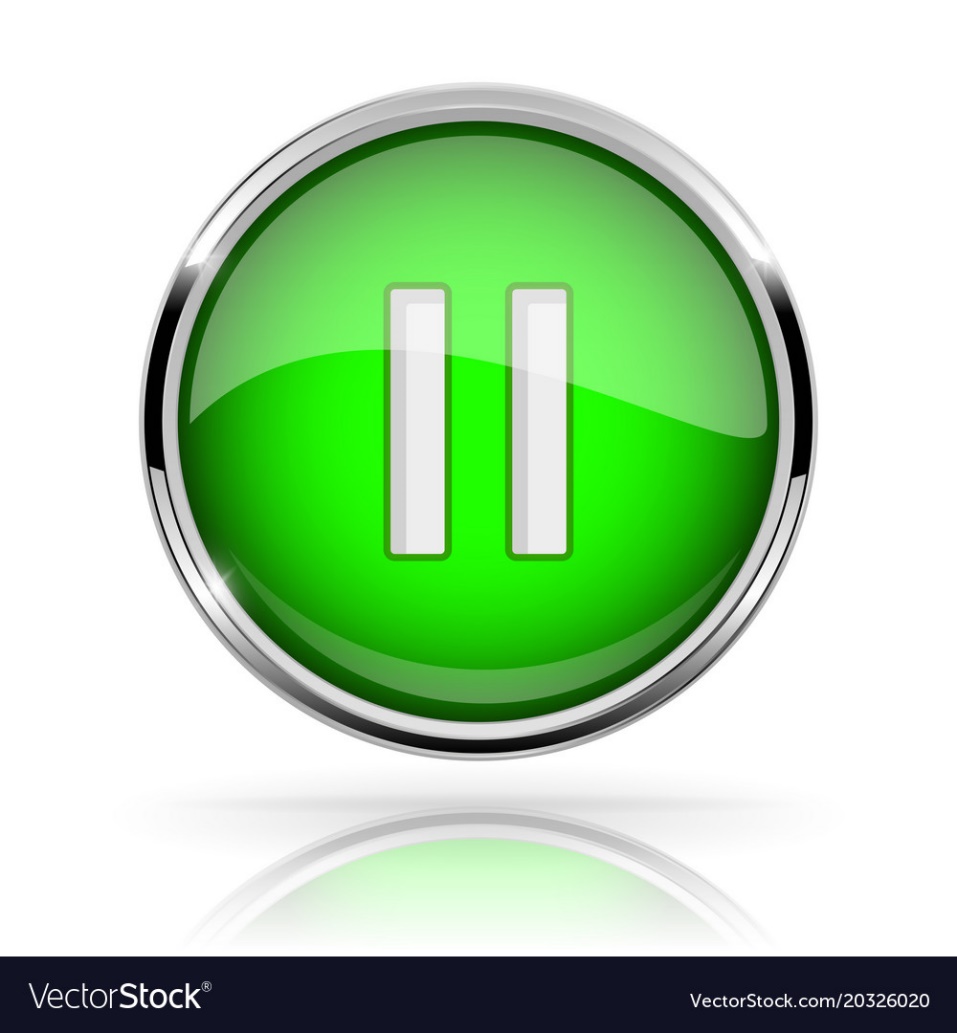 Overview
General Info
Acquisition Process Overview
Requirement Identification
Procurement Requests
Solicitation Role
Post-Award Role
Final Words
What is a PR?
What you submit to us to initiate the acquisition process
Indicates an official request from your office
Forms the basis for the acquisition strategy
USMC uses PR Builder for submissionwww.prbuilder.usmc.mil
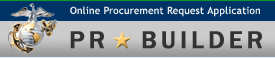 PR Contents
Exact list depends on service vs. supply, IT, security requirements, etc.
However, the acquisition strategy does not affect the list
For example, a PR package for IT services is identical whether the contract is placed under full and open competition, GSA FSS, SEWP, etc.
Primary Documents
Service Requirements Review Board (SRRB) Approval
Information Technology Procurement Review and Approval System (ITPRAS) Approval
Requirements Document(s)
Non-inherently governmental functions determination
Non-personal services certification
Independent Government Cost Estimate (IGCE)
DD Form 254, Contract Security Classification Specification
SRRB & ITPRAS
These are not contracting-generated requirements
Contracting’s role is solely enforcement
[Speaker Notes: We cannot expedite these requests for you
We cannot satisfy these requirements for you]
SRRB
Required by DoDI 5000.74, Defense Acquisition of Services
Purpose: Validate need and identify efficiencies 
Implemented by P&R
Annual guidance via MARADMIN (e.g., 377/18 for FY19)
Typically only for services with a total estimated value over the simplified acquisition threshold (currently $250K)
P&R POC: See current MARADMIN or contact your comptroller
[Speaker Notes: DoDI
Ensure requirements are reviewed, validated, and approved, verifying need and appropriate level of service.
Supports minimum service needs
Prioritizes service requirements to identify opportunities and efficiencies
Savings may be realized through reduction in service delivery levels, outright cancellation to bring service requirements in-house, or elimination of the service altogether to fund higher-priority service requirements.

P&R
Mechanism for identifying, planning, prioritizing, and validating contract services requirements. 
Allows the Marine Corps to conduct service-level analysis to identify potential contract services efficiencies.
Command leadership shall be responsible for the review, adjudication, and prioritization of service requirements.
Each HQMC agency and command required to conduct an SRRB for services >SAT
3.F.  The SRRB validation authority shall be the first General Officer (GO) or Senior Executive Service (SES) member in the chain of command, or the commander when there is no GO or SES assigned to the command.
3.F.1  The SRRB validation authority for requirements below 1 million dollars shall not be delegated to the O-6/GS-15 level without express consent from the Executive Contract Services Board (ECSB).  Requirements above 1 million dollars cannot be delegated below the authority specified in 3.F.]
ITPRAS
Required by MARADMIN 375/11
Related MARADMINs: 523/15, 354/14, 176/17, and 464/17
Purpose:
To ensure effective and efficient expenditure of IT capabilities
Avoid duplication and align IT buys with mission goals
Implemented by C4
https://eris.mceits.usmc.mil/arsys/
C4 POC: itprocurement@usmc.mil
Requirements Document
Previously covered
Specifications for supplies
PWS, PRS, and QASP for services
Inherently Governmental Functions
Definition (From the Government Contracts Reference Book, 4th Edition)
“A function that is so intimately related to the public interest as to mandate performance by government employees… Includes activities that require either the exercise of discretion in applying government authority, or the making of value judgments in making decisions for the government.”
Contractors prohibited from performing IGF per FAR 7.5 and DoDI 1100.22
Must document determination of no IGF in requirement (template)
Service requirements only
IGF Examples
Determination of agency policy
Determination of federal program priorities for budget requests
Direction and control of federal employees
Selection or non-selection of individuals for federal employment, including interviewing individuals
Approval of position descriptions and performance standards for federal employees
IGF Examples
Drafting of Congressional testimony, responses to Congressional correspondence, or agency responses to audit reports from the Inspector General, the Government Accountability Office, or other federal audit entity
IGF and Procurement
Contractors are prohibited from:
Determining what supplies or services we acquire
Participating as a voting member in source selections
Approving contractual documents
Administering contracts (e.g., performing as COR)
Approving invoices
[Speaker Notes: CANNOT WRITE OUR PWSs (OCOI)]
Functions Closely Associated with IGF
Definition (From 76 FR 56227, September 12, 2011)
Functions that generally are not considered to be inherently governmental [but] approach being in that category because of the nature of the function and the risk that performance may impinge on Federal officials’ performance of an inherently governmental function
Ideally,  use Federal employees for these tasks
Functions Closely Associated with IGF
If contractors are used, possible to approach IGF due to:
the manner in which the contractor performs the contract or
the manner in which the Government administers contractor performance.
Must monitor performance carefully. 
Must write PWS to mitigate such risks.
Functions Closely Associated with IGF Examples
Services that involve or relate to:
 budget preparation
reorganization and planning activities
analyses, feasibility studies, and strategy options to be used by agency personnel in developing policy
the development of regulations
Contractors providing assistance in the development of statements of work
Contracting providing information regarding agency policies or regulations, such as attending conferences on behalf of an agency, conducting community relations campaigns, or conducting agency training courses
Personal Services
Personal services contract definition
Contractor personnel appear to be, in effect, government employees
Personal services contracts are prohibited
Cannot circumvent the civil service hiring laws
Only exception: when specifically authorized by statute
Must provide certification that requirement does not contain personal services (template)
Personal Services
Avoid contract terms that result in employer-employee relationship
Avoid administering contract in a way that results in employer-employee relationship
Do not direct ktr employees
Do not discipline ktr employees
Do not dis/approve ktr employee leave
Do not talk of hiring or firing ktr employees
Independent Government Cost Estimate
IGCE is your estimate for what you expect to pay
Breakdown of all costs (labor, supplies, equipment, indirect costs, profit/fee, etc.)
Uses:
Basis for securing funds
Aids in determining acquisition strategy and timeline
Used to determine fair and reasonable pricing
IGCE
IGCEs are For Official Use Only
No template. IGCEs vary based on:
Complexity
Supply vs. service
Do not ask contractors for quotes
Requests for quotes should come from KO to avoid misunderstandings
[Speaker Notes: Misunderstandings
Potential vendors think there is a solicitation they are responding to
Current vendors think there is a validated requirement they will perform and may begin to prepare for work]
IGCE
Must document and address:
How was the estimate made?
What assumptions were made?
What information or tools were used?
Where was the information obtained?
How did previous estimates compare to previous prices paid?
[Speaker Notes: How was the estimate made?
Automated (automated system using algorithm) versus manual
What assumptions were made?
Every estimate involves assumptions
E.g., last price paid was reasonable, market changes, future escalations
What information or tools were used?
Market research, quantitative techniques, professional judgment, reasoned analysis
Where was the information obtained?
Breadth and depth of information
Sources – historical prices, published price lists, vendor catalogs, market survey, etc.
How did previous estimates compare to previous prices paid?
Tells us how much reliance we can place on current estimate
If previous estimates were way off, less reliance on this estimate]
DD Form 254
Documents security requirements
Form and its use in acquisition process governed by the Industrial Security Regulation (DoD 5220.22-R)
You draft with your Security Officer
Draft will be released with solicitation
Final copy will be part of awarded contract
[Speaker Notes: Similar to ITPRAS and SRRB, this is not a contracting requirement – we enforce
We cannot do this for you or expedite]
Questions?
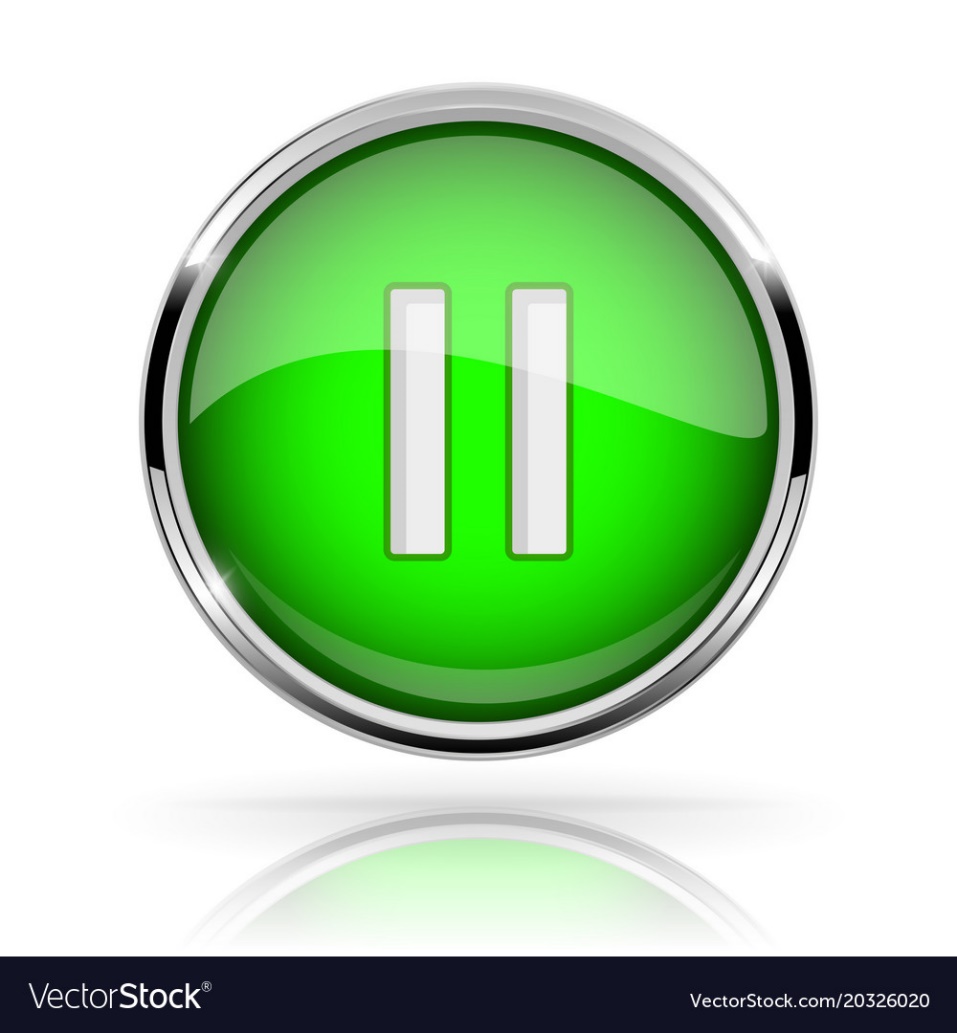 Overview
General Info
Acquisition Process Overview
Requirement Identification
Procurement Requests
Solicitation Role
Post-Award Role
Final Words
After PR Submission
Must remain available
Respond to contracting officer requests for information
Edit/revise PR documents
Review potential contractor capability statements and prepare narrative assessment
Aid in drafting, reviewing, and approving solicitation documents (such as acquisition strategy, source selection plan, solicitation)
After Solicitation Issuance
REFER ALL INDUSTRY QUESTIONS OR REQUESTS FOR INFORMATION TO THE CONTRACTING OFFICER
Provide answers to received questions to the contracting officer
After Solicitation Closes
Be available! 
Plan accordingly.
If you are participating in source selection, ensure you are not TAD or on leave.
Prior to award, contracting may have questions. If you will be unavailable, ensure you provide an alternate POC.
Otherwise, you risk a delayed award.
Gaps in service
Lost funds at the end of the fiscal year
After Solicitation Closes
Participate in source selection
Supplies: Does the proposed product meet the specification as described in the solicitation?
Services: Time consuming
Requires consensus narratives on how each proposal met/didn’t meet solicitation criteria
Often multiple drafts (comments from contracting officer, legal, other required reviewers)
Multiple rounds of evaluations if discussions necessary
[Speaker Notes: KO will give a kick-off training for source selection

LPTA: Document how each proposal is acceptable or unacceptable in accordance with the evaluation criteria. Award to lowest priced acceptable proposal. (Somewhat black and white.)

Tradeoff: Document how well each proposal met each evaluation factor. Weight non-price and price to determine awardee. (More gray area.)]
After Solicitation Closes
Restrictions on Obtaining and Disclosing Certain Information (formerly the Procurement Integrity Act)
Prohibition on disclosing proposal information
Can affect non-Federal employment
Potential criminal penalties, civil penalties, or administrative actions
[Speaker Notes: Non-Federal employment: 41 USC §2104. Prohibition on former official's acceptance of compensation from contractor
(a) Prohibition.—A former official of a Federal agency may not accept compensation from a contractor as an employee, officer, director, or consultant of the contractor within one year after the official—
	(1) served, when the contractor was selected or awarded a contract, as the procuring contracting officer, the source selection authority, a member of the source selection evaluation board, or the chief of a financial or technical evaluation team in a procurement in which that contractor was selected for award of a contract in excess of $10,000,000;
	(2) served as the program manager, deputy program manager, or administrative contracting officer for a contract in excess of $10,000,000 awarded to that contractor; or
	(3) personally made for the Federal agency a decision to—
		(A) award a contract, subcontract, modification of a contract or subcontract, or a task order or delivery order in excess of $10,000,000 to that contractor;
		(B) establish overhead or other rates applicable to one or more contracts for that contractor that are valued in excess of $10,000,000;
		(C) approve issuance of one or more contract payments in excess of $10,000,000 to that contractor; or
		(D) pay or settle a claim in excess of $10,000,000 with that contractor.
(b) When Compensation May Be Accepted.—Subsection (a) does not prohibit a former official of a Federal agency from accepting compensation from a division or affiliate of a contractor that does not produce the same or similar products or services as the entity of the contractor that is responsible for the contract referred to in paragraph (1), (2), or (3) of subsection (a).
(c) Implementing Regulations.—Regulations implementing this section shall include procedures for an official or former official of a Federal agency to request advice from the appropriate designated agency ethics official regarding whether the official or former official is or would be precluded by this section from accepting compensation from a particular contractor.
(d) Persons Subject to Penalties.—The following are subject to the penalties and administrative actions set forth in section 2105 of this title:
	(1) A former official who knowingly accepts compensation in violation of this section.
	(2) A contractor that provides compensation to a former official knowing that the official accepts the compensation in violation of this section.]
Questions?
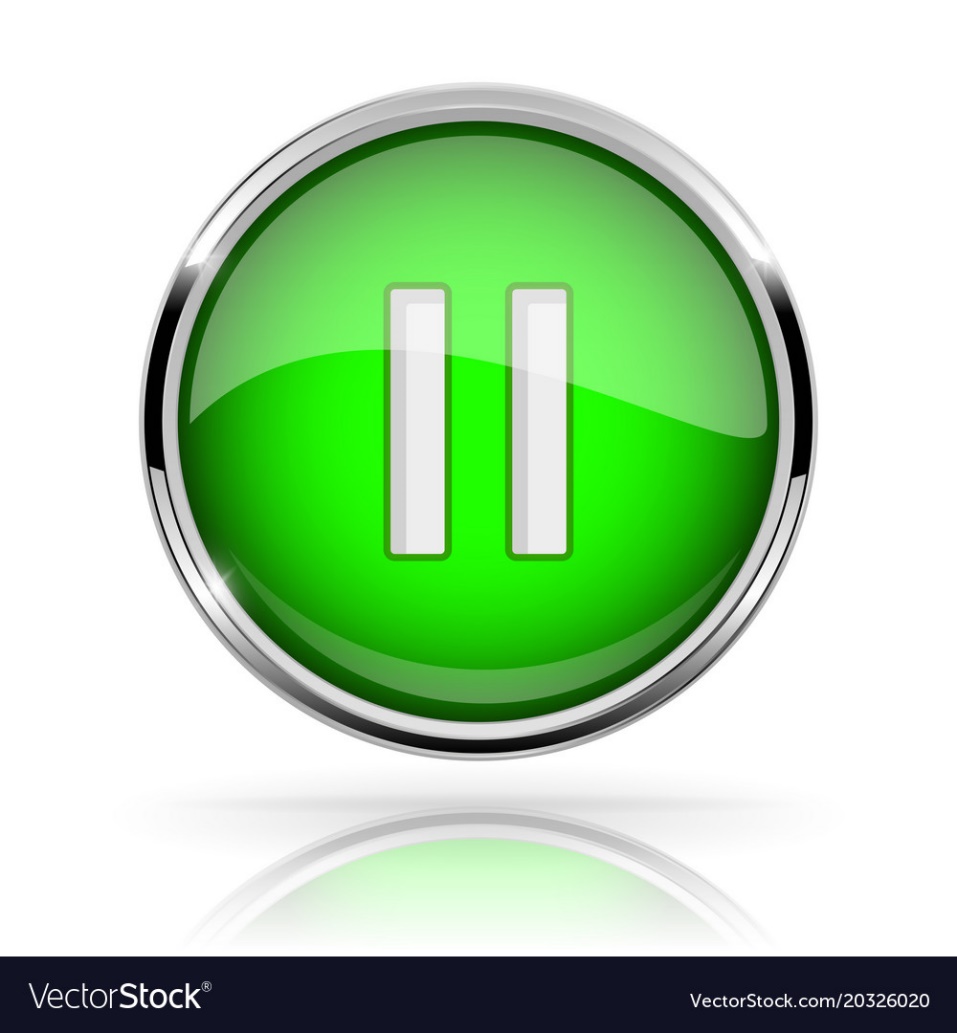 Overview
General Info
Acquisition Process Overview
Requirement Identification
Procurement Requests
Solicitation Role
Post-Award Role
Final Words
Supplies
Inspect delivery
Accept/reject delivery
Review/approve invoices
If applicable, report issues to contracting officer (e.g., late delivery, incorrect product, quality issues)
If applicable, request modifications (e.g., exercise options)
If applicable, prepare performance evaluation (FAR Subpart 42.15)
At least annually
At the time the work under a contract or order is completed
Contractor Performance Assessment Reporting System (CPARS)
Services
Provide a Contracting Officer’s Representative (COR)
Technical POC that has sufficient knowledge of the requirement to be able to monitor whether the contractor is performing to the PWS standards.
Required for service contracts greater than $250K (DFARS PGI 201.602-2(d)(v))
Nominated and appointed in the COR Tool (CORT): www.wawf.eb.mil
Must meet the training requirements in DoDI 5000.72
[Speaker Notes: Emphasis on TECHNICAL.  If they do not have technical knowledge, then there should be some Government technical rep that is supporting them.]
Training Requirements Summary
Typical COR Duties
Maintain a COR contract file
Ensure contractor access to required performance locations (CAC cards, etc.)
Monitor contractor performance in accordance with the contract and QASP
Report any and all issues to the contracting officer
Ensure contractor receives government furnished property/information
Inspect and accept deliverables
Review and approve invoices
If applicable, prepare annual performance evaluations in CPARS
Request modifications (e.g., exercise options)
Assist in contract closeout
[Speaker Notes: All actual duties are spelled out in appointment memo]
COR Limitations
Cannot redelegate authority
Cannot authorize changes to the contract
Price
Quantity
Delivery dates
Quality standards
Scope of work
Or any other terms or conditions
At Conclusion of Contract
Final performance evaluation
Final invoice approval
Provide COR file to the contracting officer
Questions?
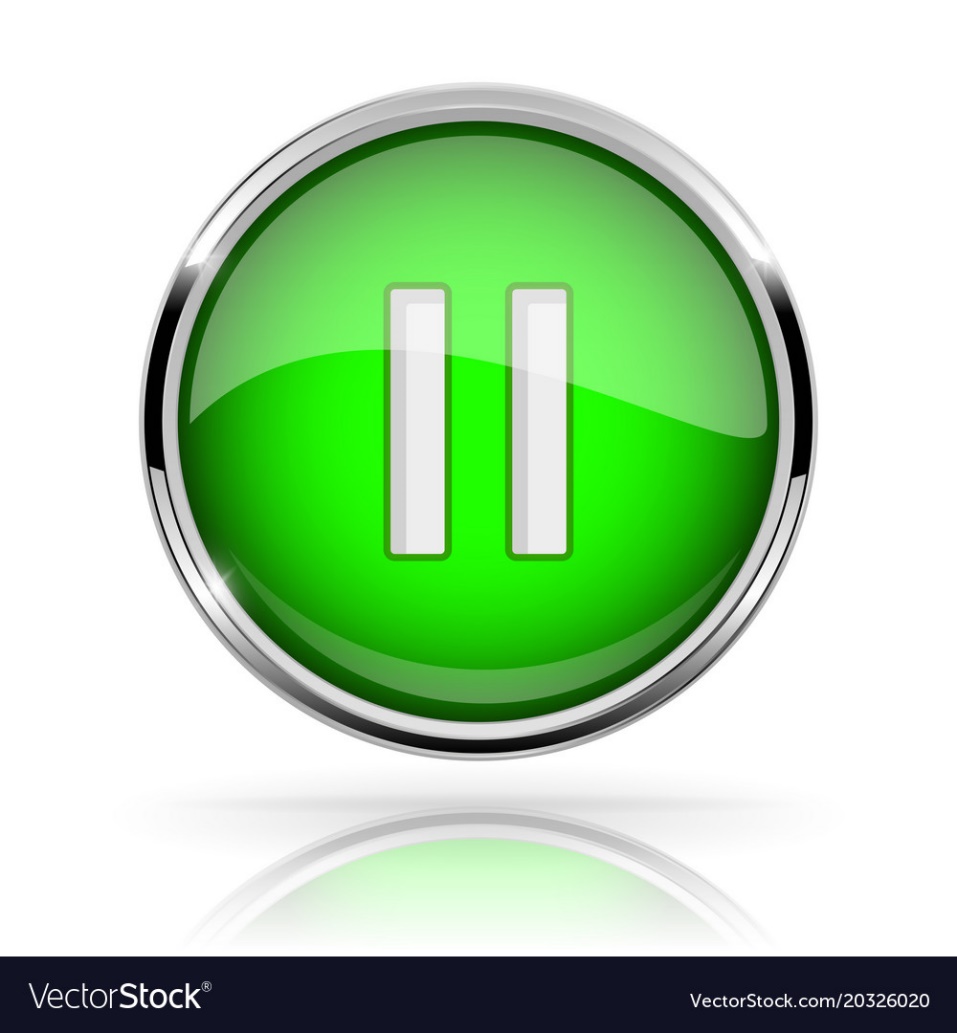 Overview
General Info
Acquisition Process Overview
Requirement Identification
Procurement Requests
Solicitation Role
Post-Award Role
Final Words
Final Words
MCICOM Contracting is committed to getting you what you need
However, we cannot do our part without you:
Timely submissions/responses
PR package contents
Solicitation development
Source selection
Post-award
Points of Contact
Director
Kevin Nunes
kevin.nunes@usmc.mil  703-604-3758
Execution Team
Jacki Armesjacquelyn.armes@usmc.mil703-604-4494
Jessica Harkerjessica.harker@usmc.mil703-604-0085
Oversight Team
Sakura Higasakura.higa@usmc.mil703-604-0020
Wendy Schermerhornwendy.schermerhorn@usmc.mil703-604-0086
Questions?
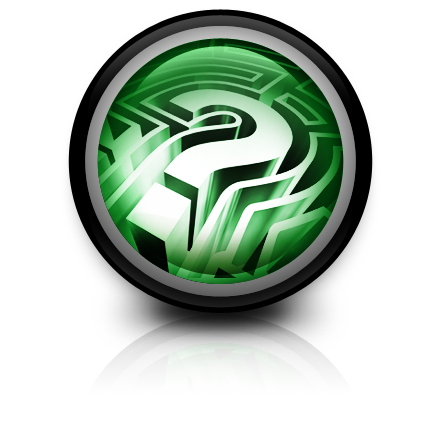